“Remember those who rule over you, who have spoken the word of God to you, whose faith follow, considering 
	the outcome of their conduct.”											Hebrews 13:7
THE CHALLENGE OF 2ND GENERATION FAITH
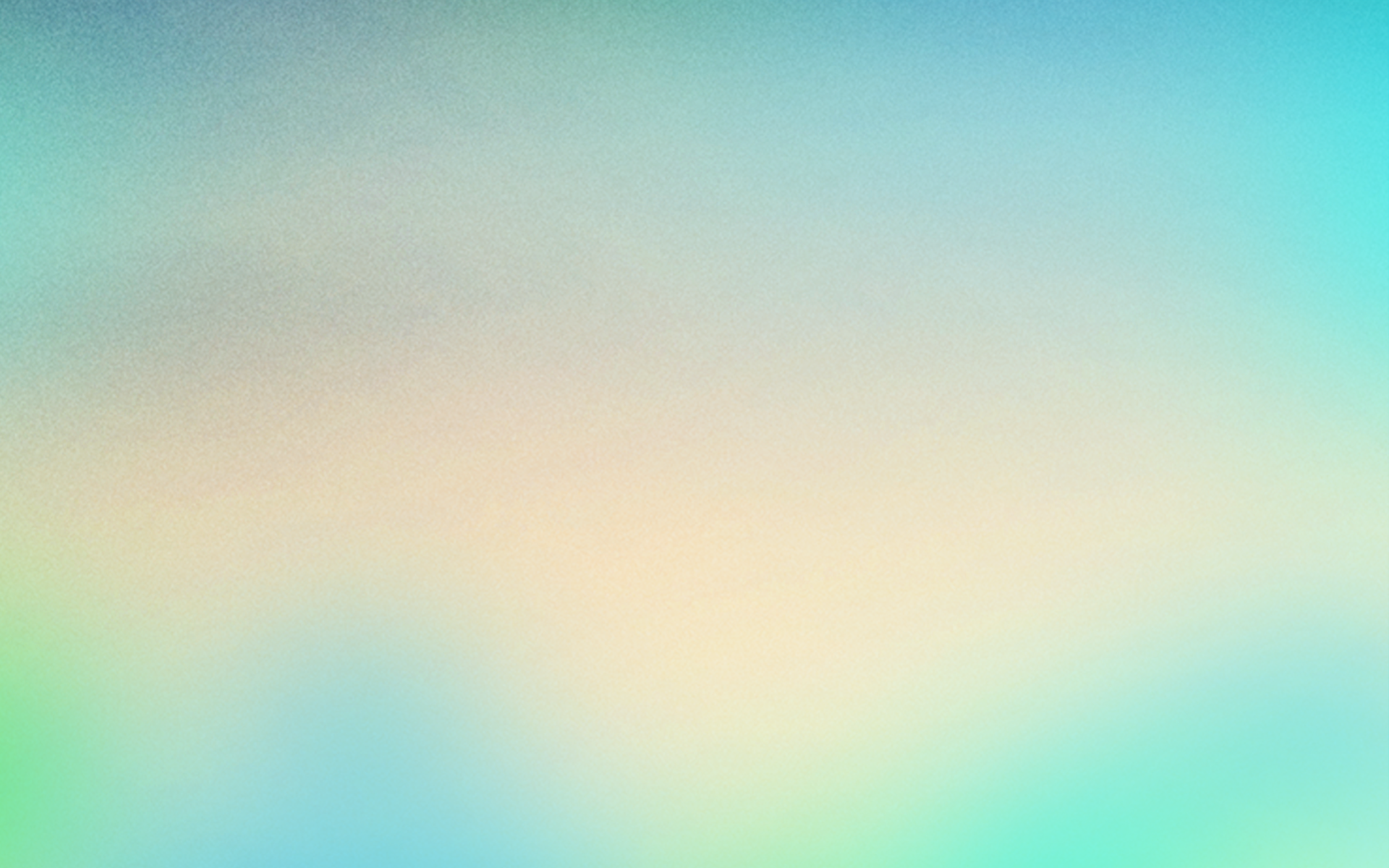 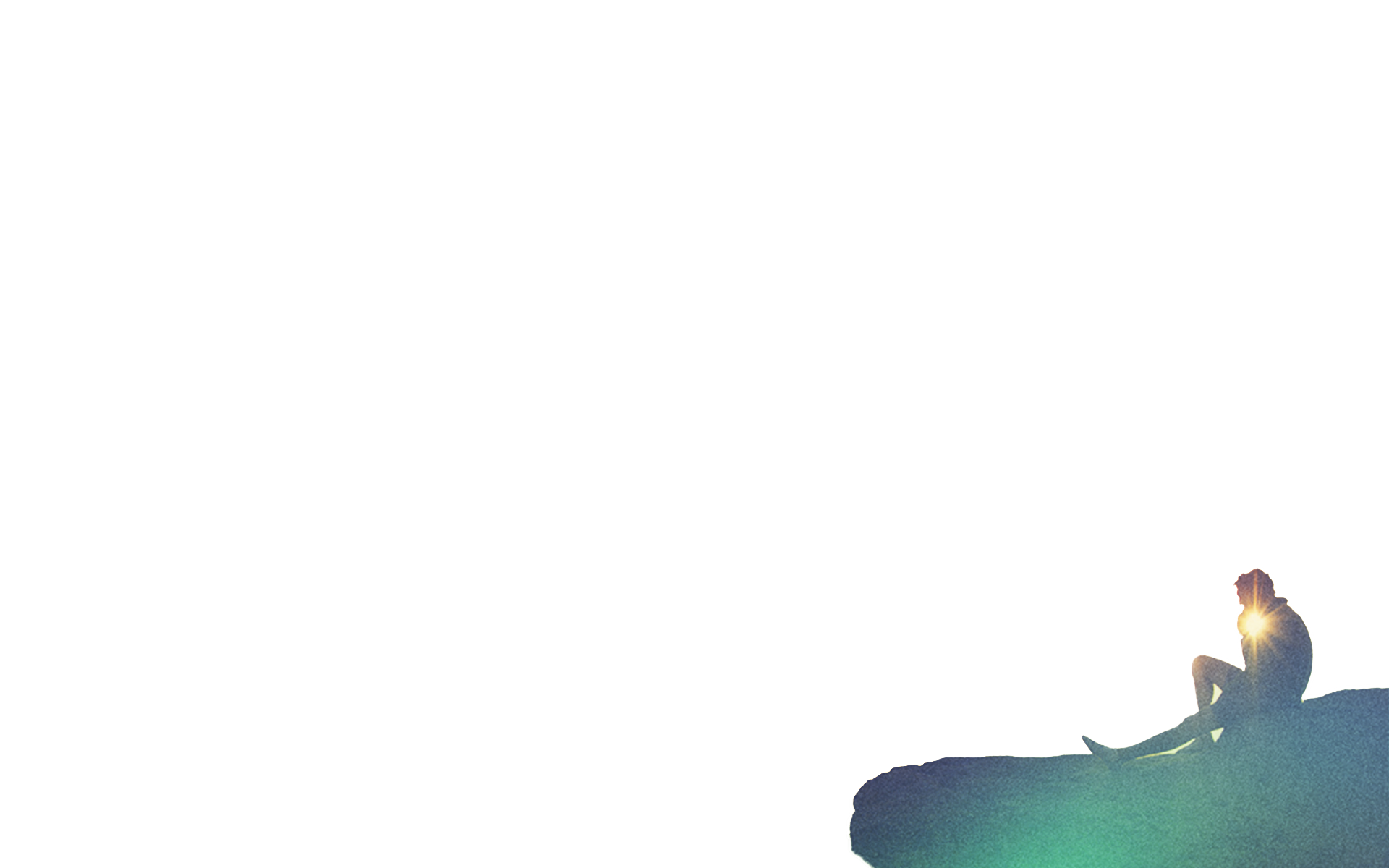 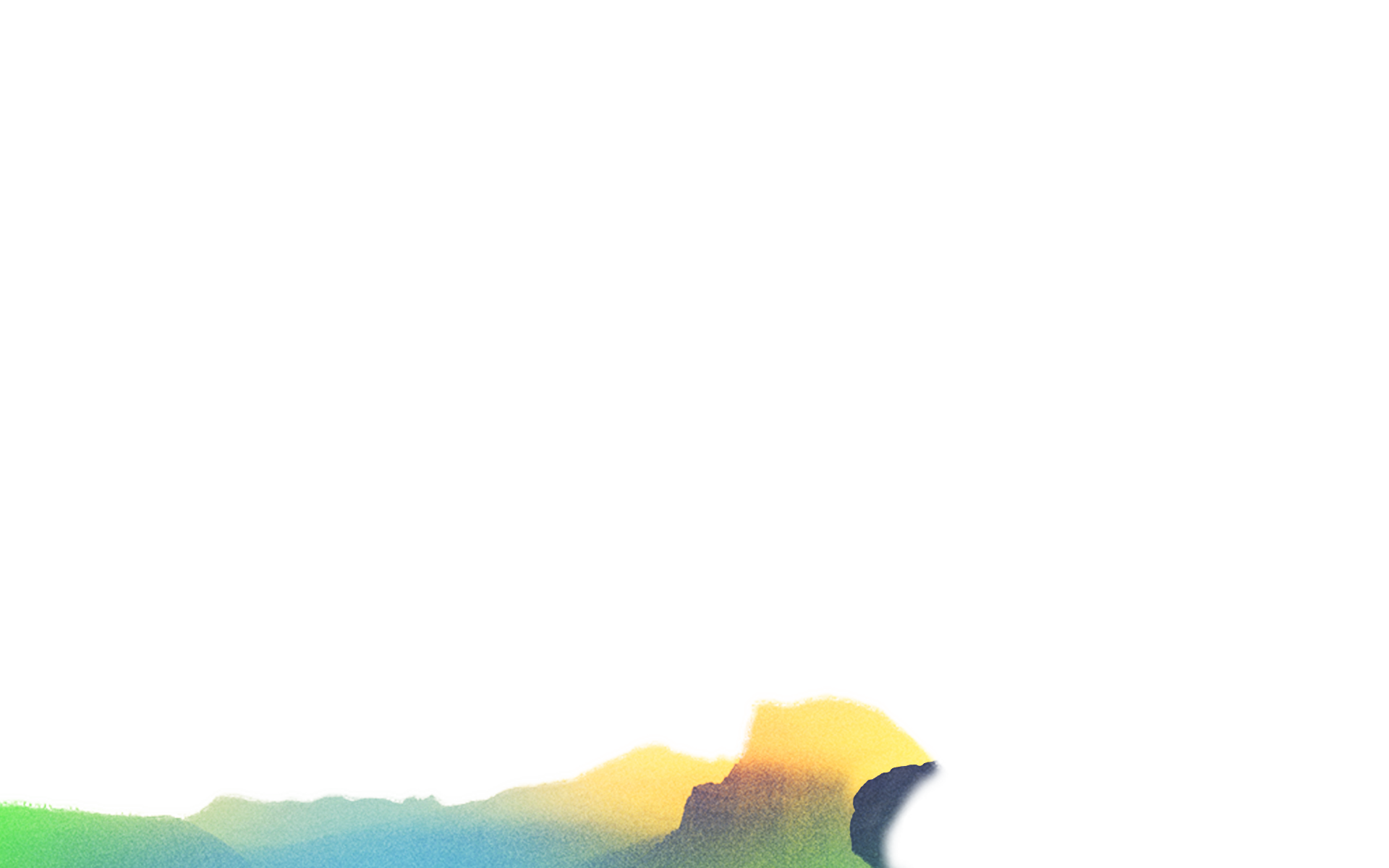 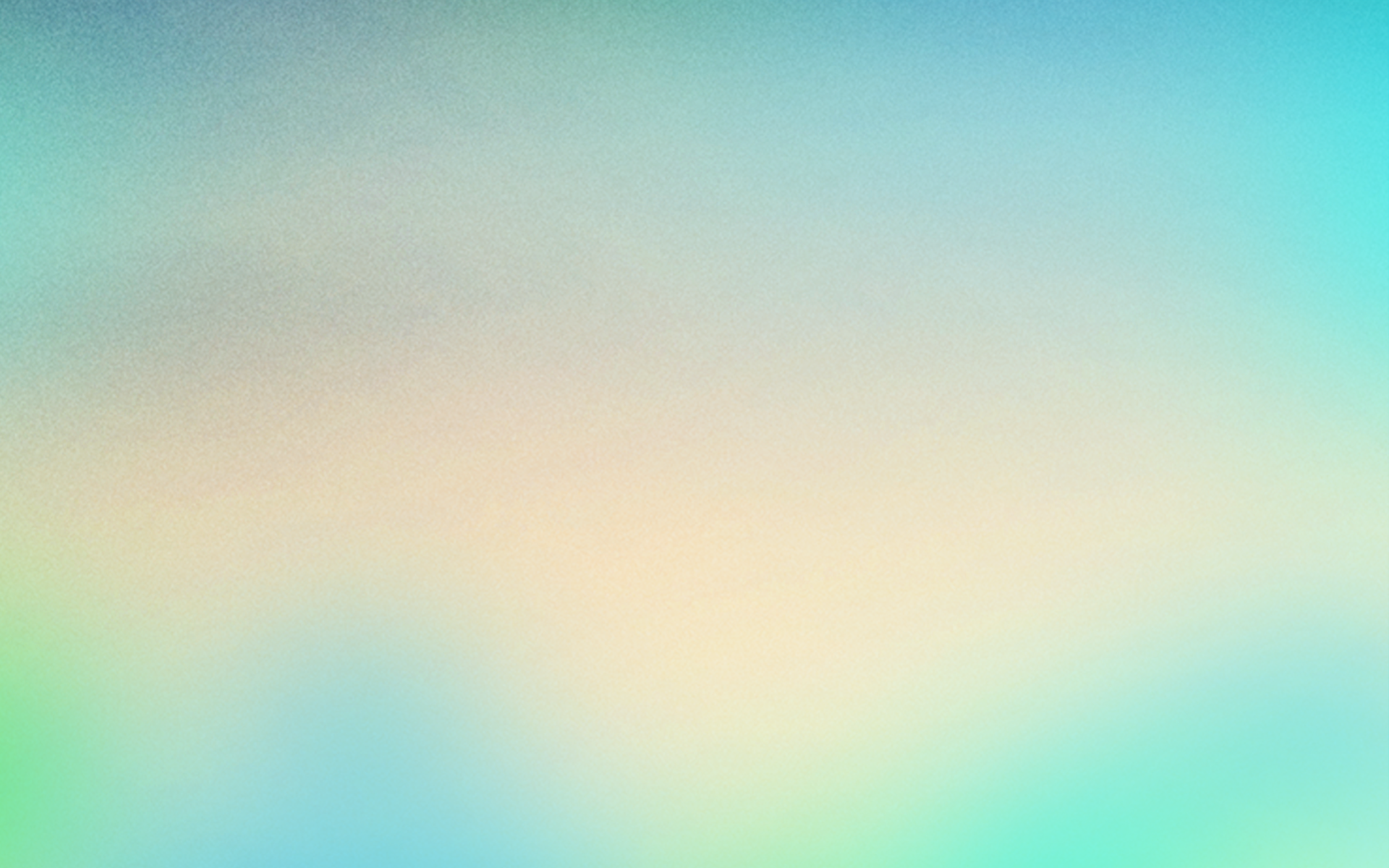 SPIRITUAL DOUBT
A Matter of Confidence
your
“Do not cast away your 	confidence…”							Hebrews 10:35
“Hold fast the confidence of our hope…”									Hebrews 3:6
“Let us come with confidence unto the throne of grace…”	Hebrews 3:6
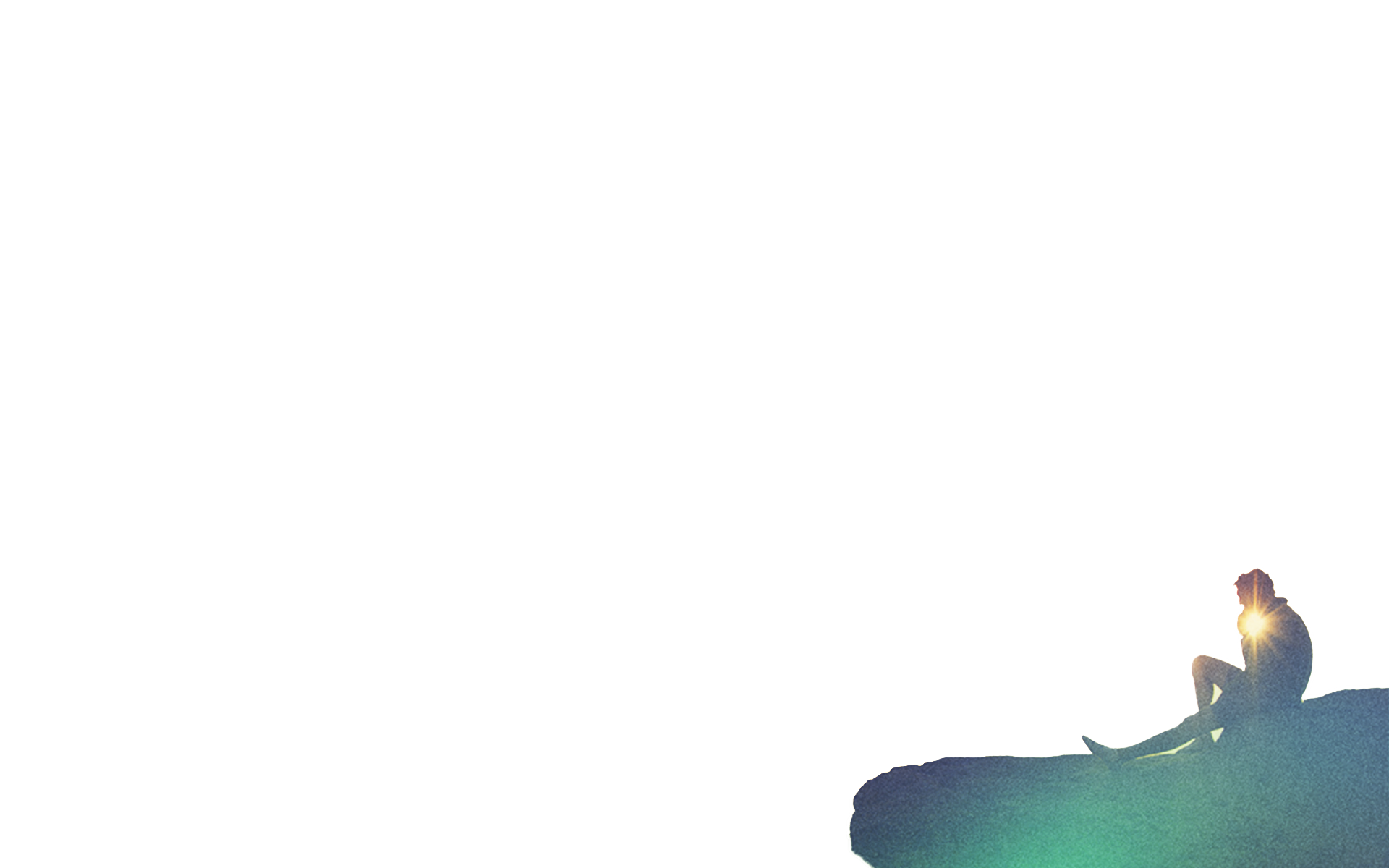 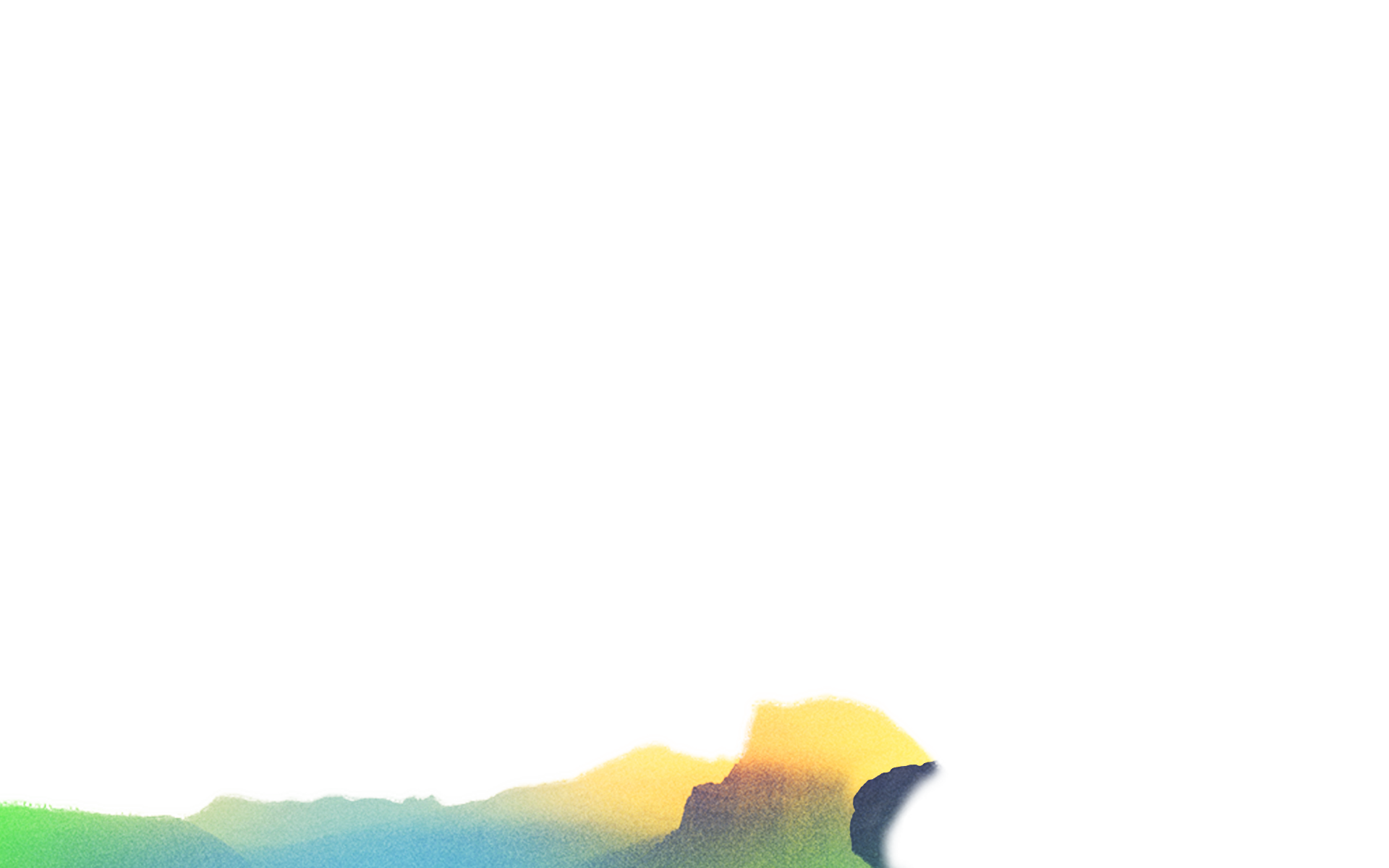 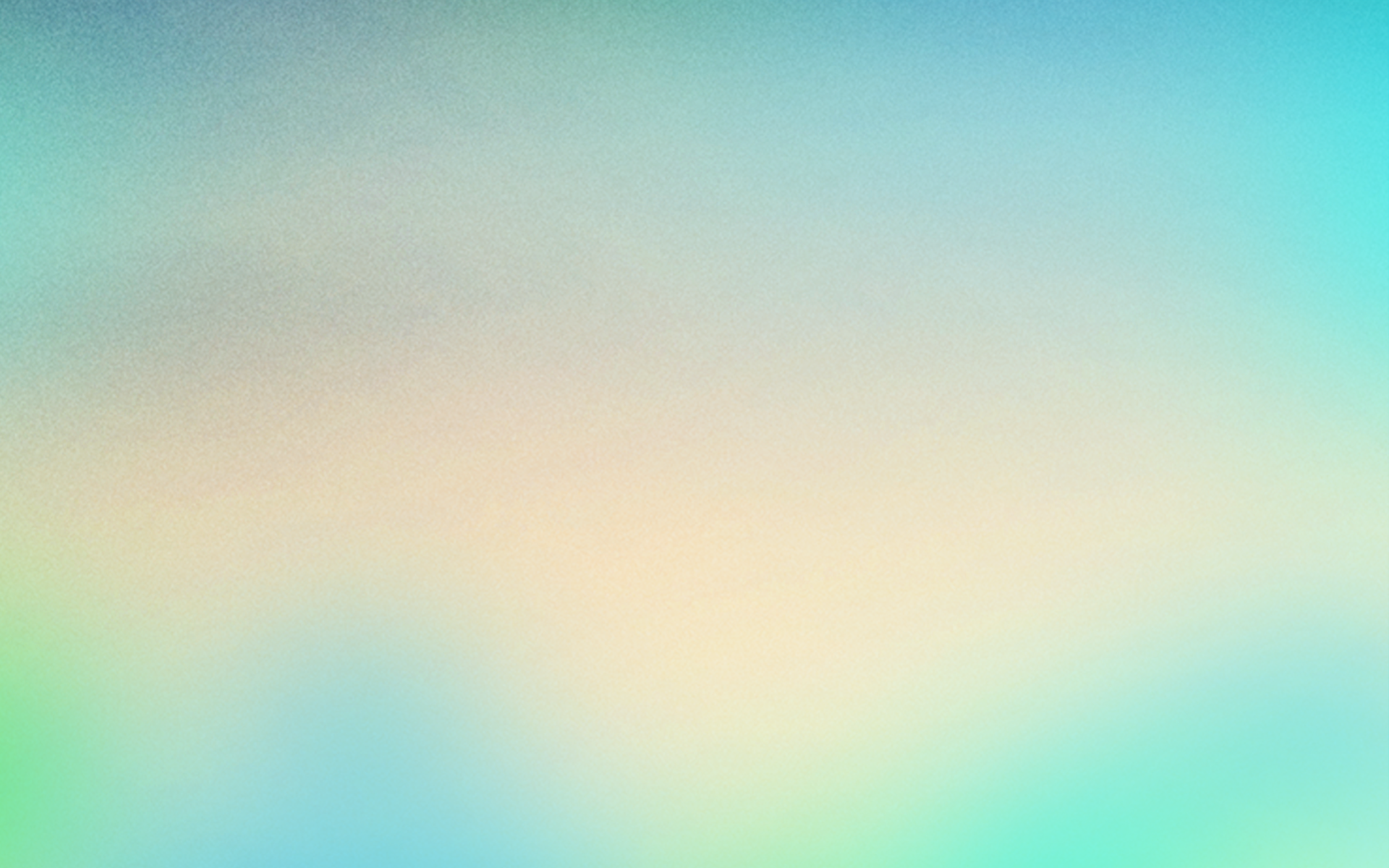 SPIRITUAL DOUBT
A Matter of Faith
“God, who at various times and in various ways spoke in time past to the fathers by the prophets, has in these last days spoken to us by His Son, whom He has appointed heir of all things, through whom also He made the worlds.”									Hebrews 1:1, 2
us
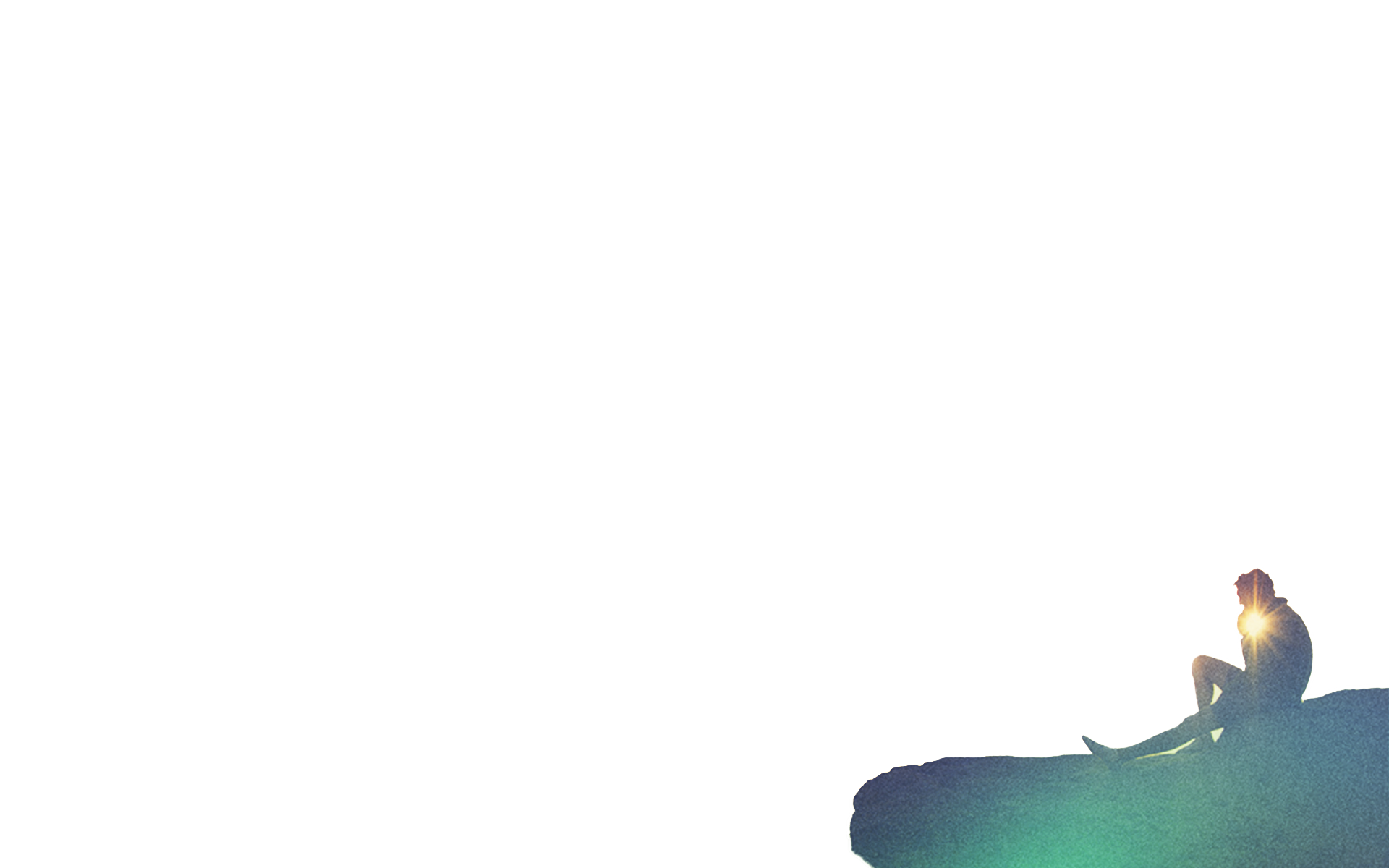 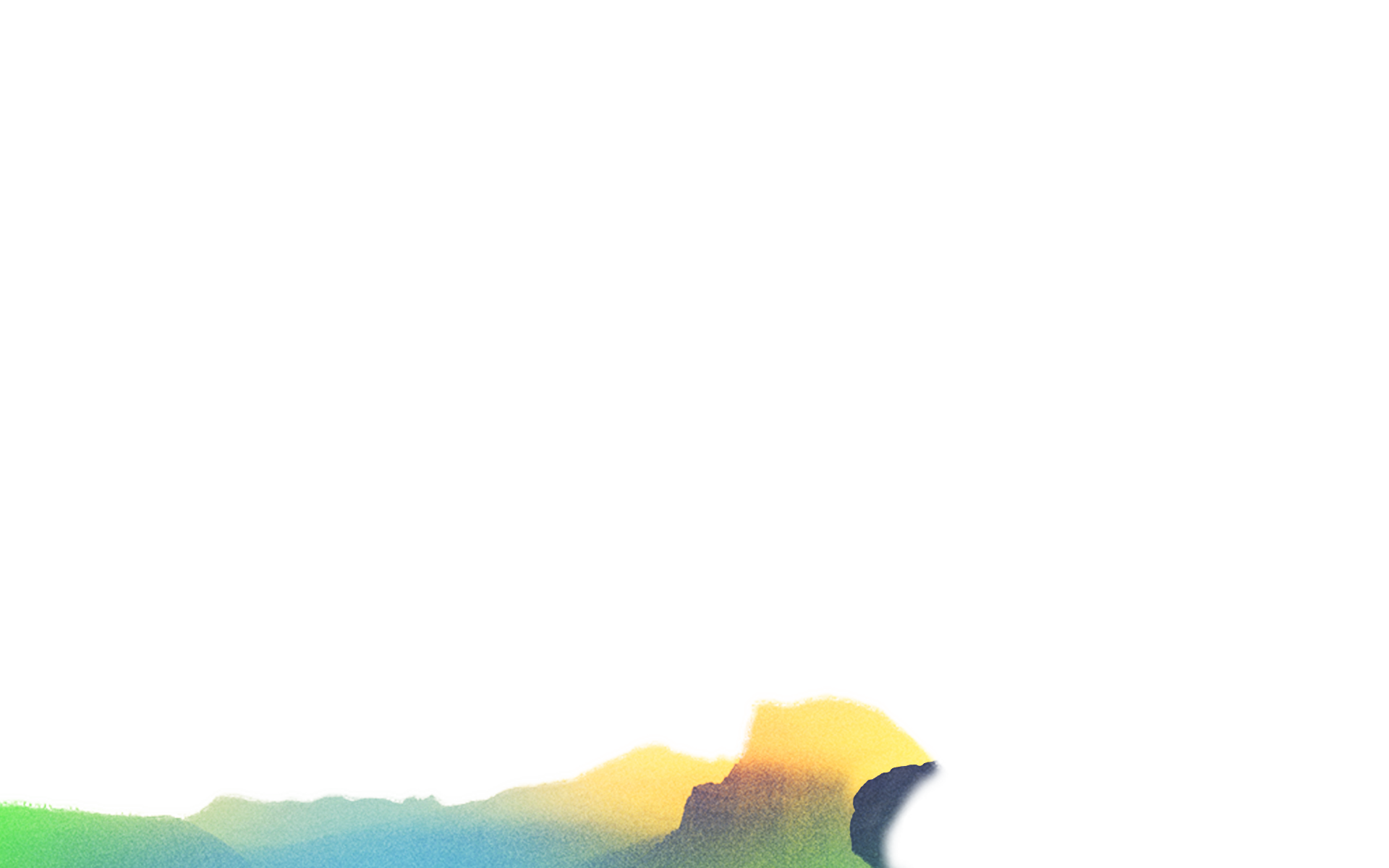 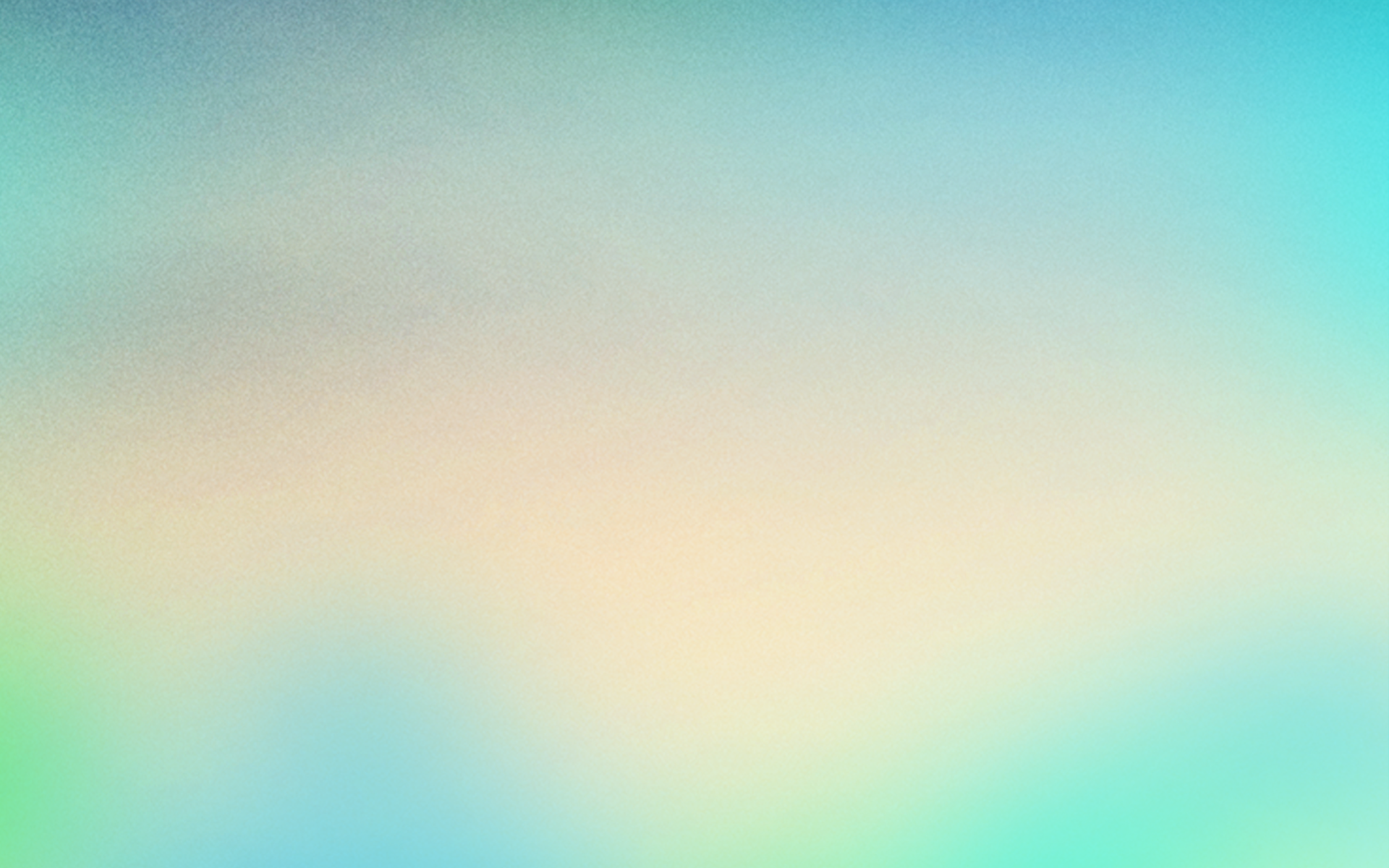 SPIRITUAL PRIDE
We Can Do Better…
“Therefore, leaving the discussion of the elementary principles of Christ, let us go on to perfection, not laying again the foundation of repentance from dead works and of faith toward God, of the doctrine of baptisms, of laying on of hands, of resurrection of the dead, and of eternal judgment.”													Hebrews 6:1, 2
“These people draw near to Me with their mouth, and honor Me with their lips, but their heart is far from Me. And in vain they worship Me, teaching as doctrines the commandments of men.”														Matthew 15:8, 9
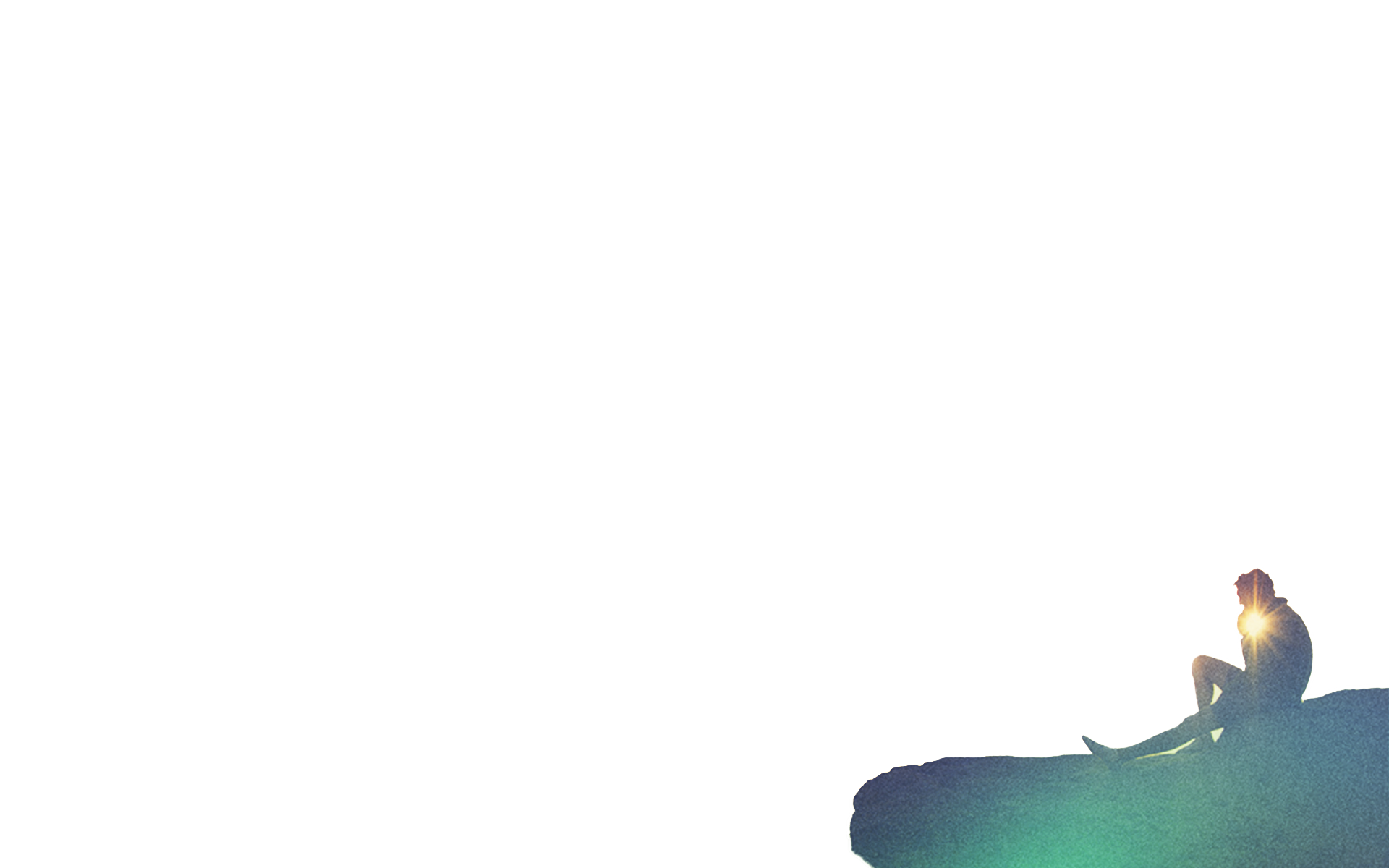 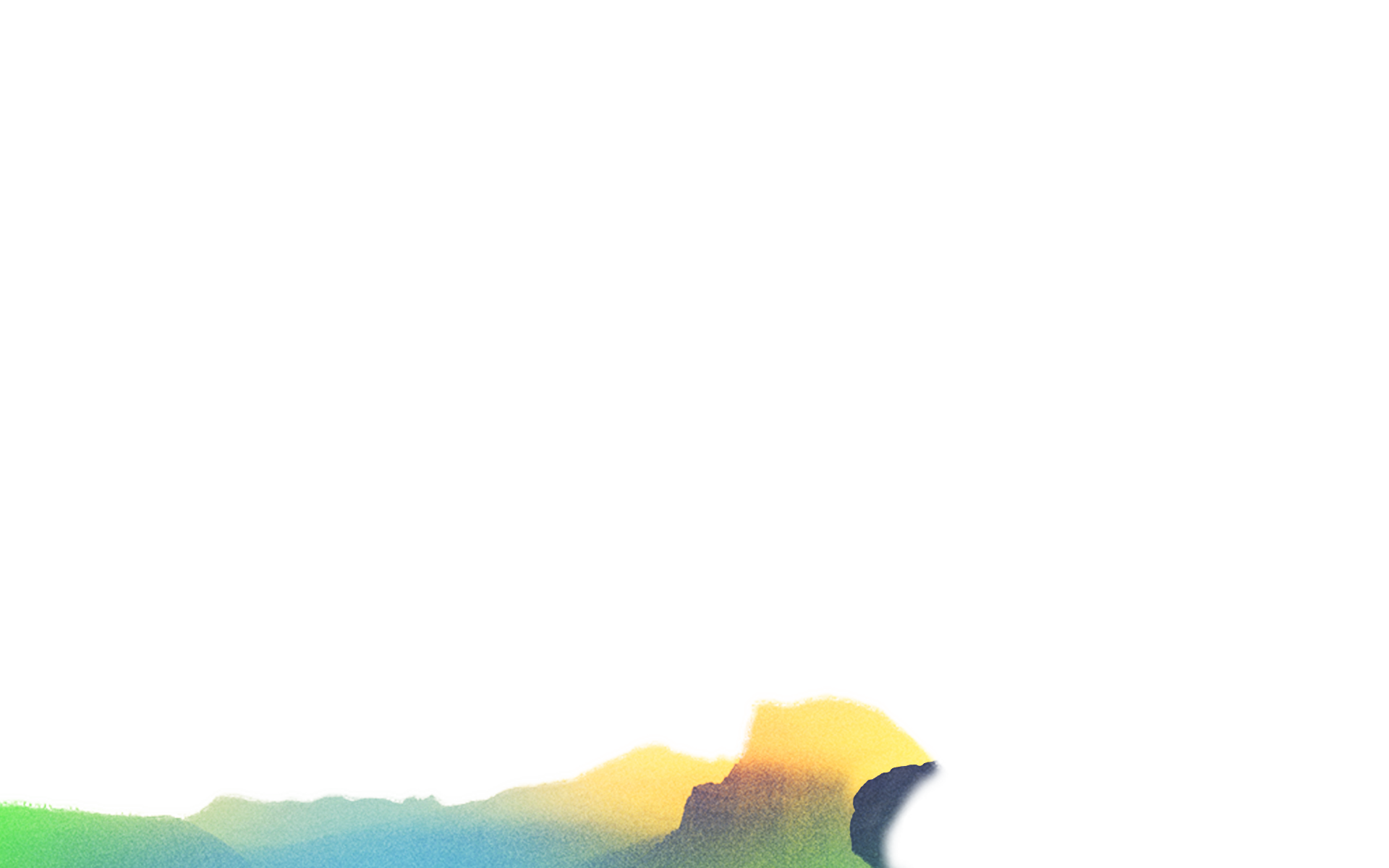 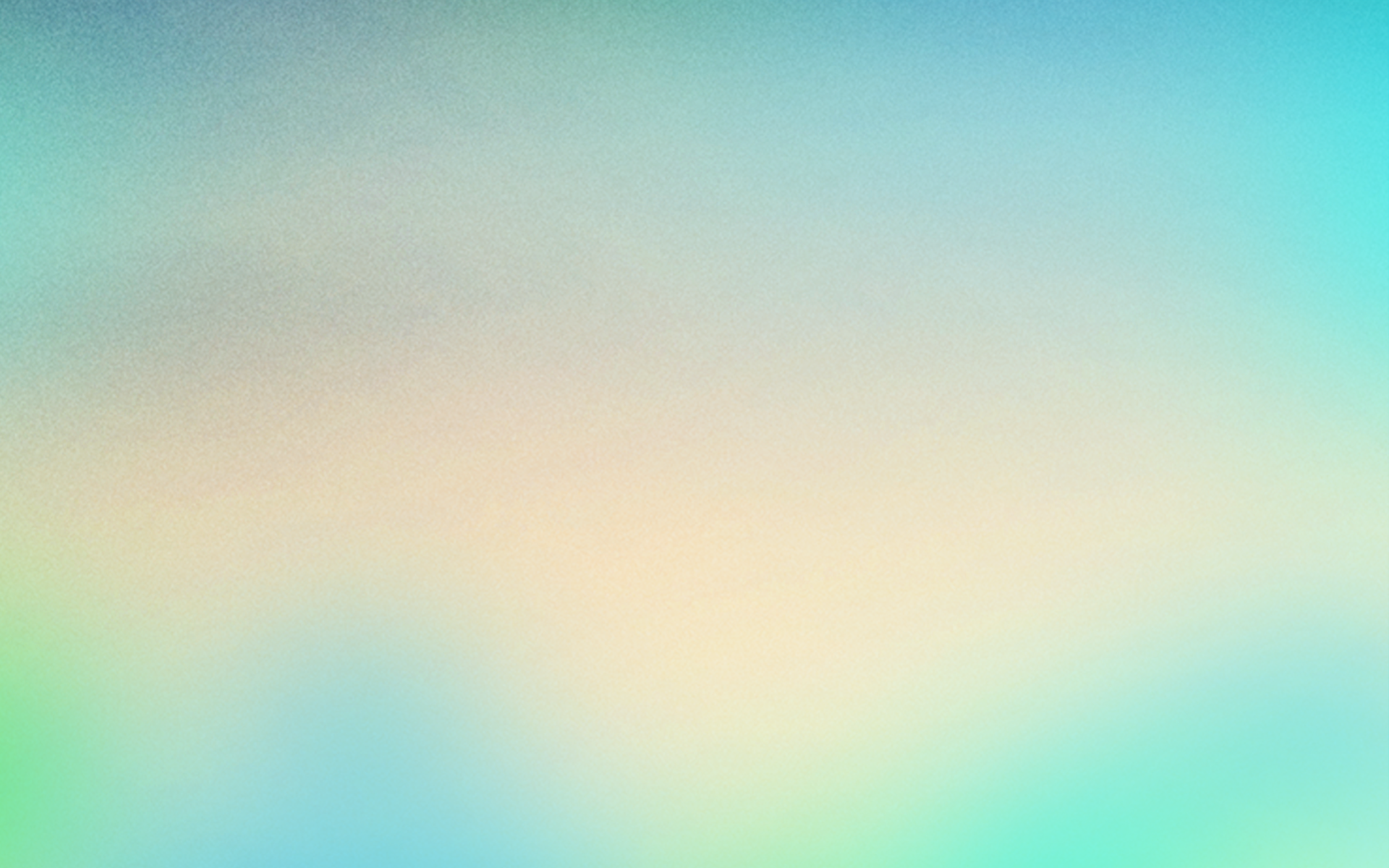 SPIRITUAL PRIDE
We Have a Choice…
The Bible is just another book.
The Bible is a cafeteria line.
The Bible is the inspired word of God.
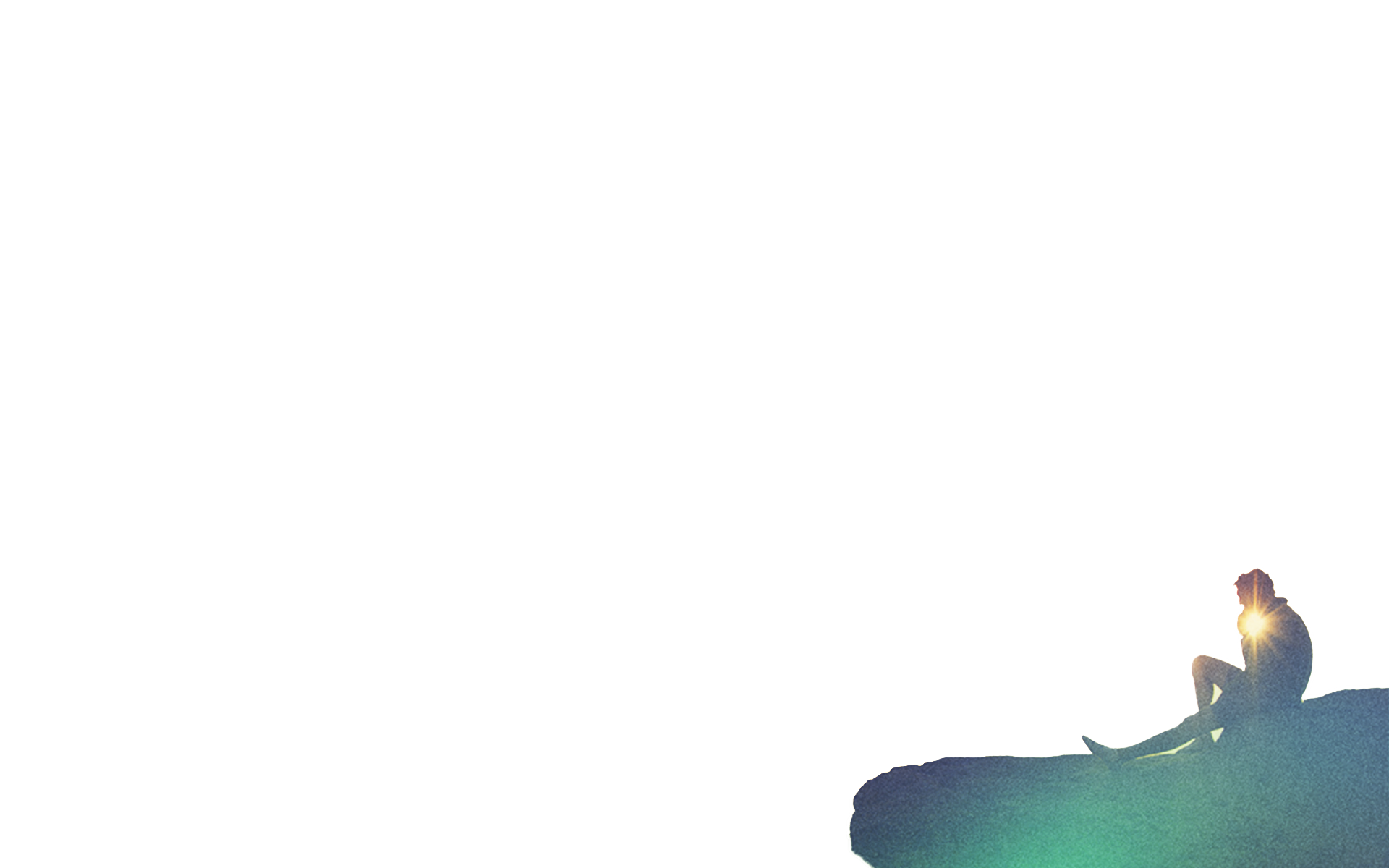 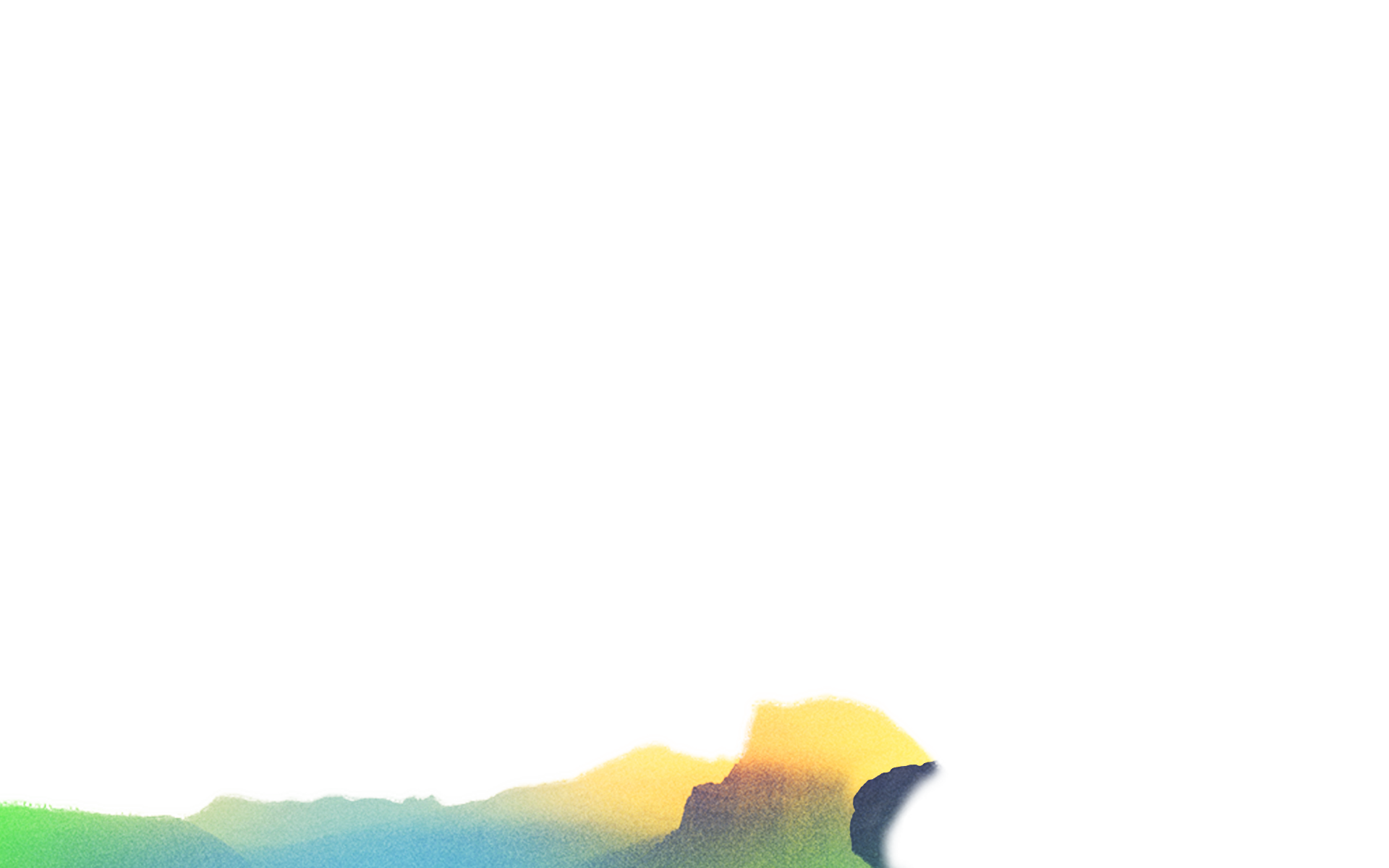 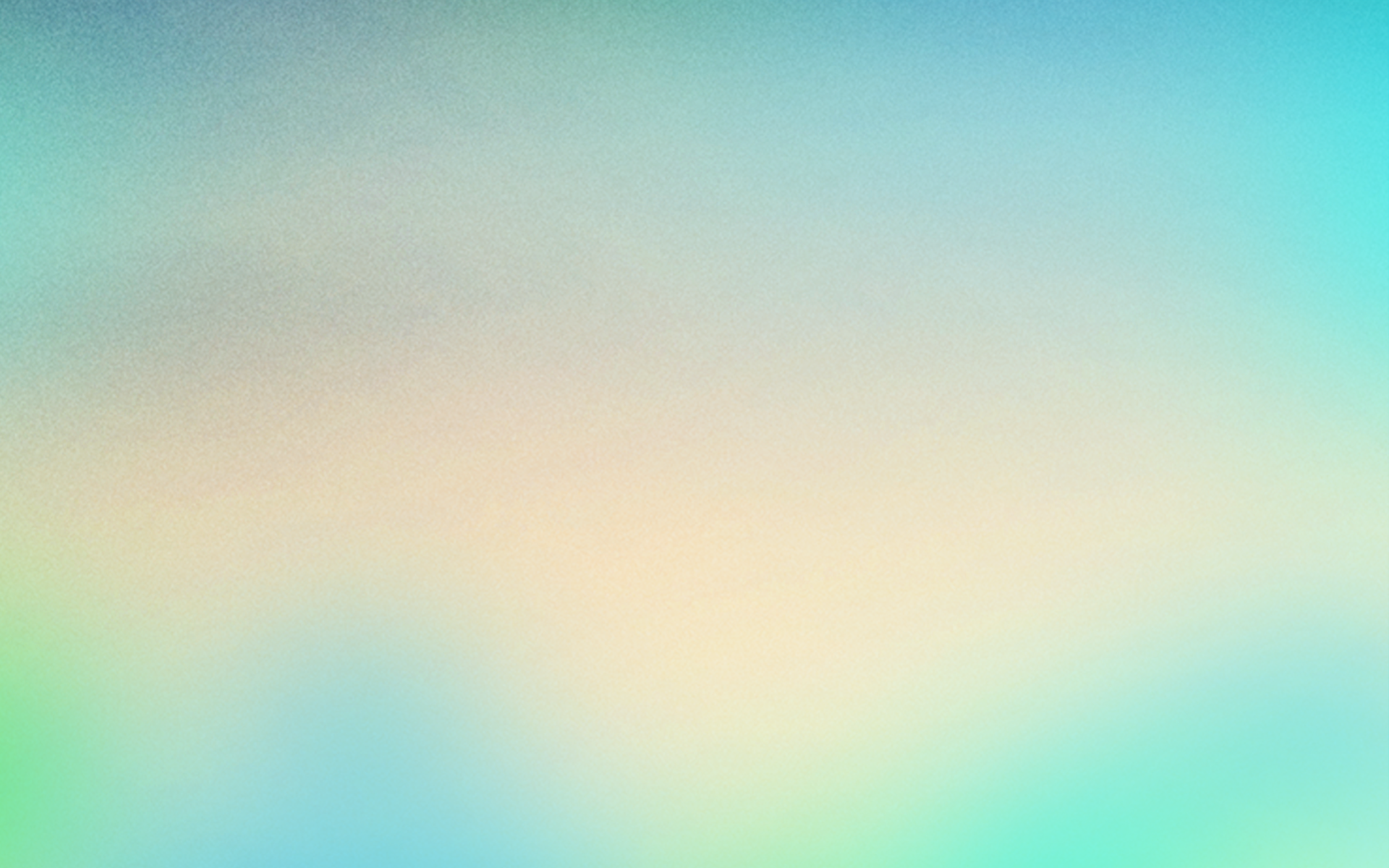 SPIRITUAL PRIDE
We Sometimes Forget…
We often want to feel better, God wants us to be better.
We often want God to bless us, God wants to change us.
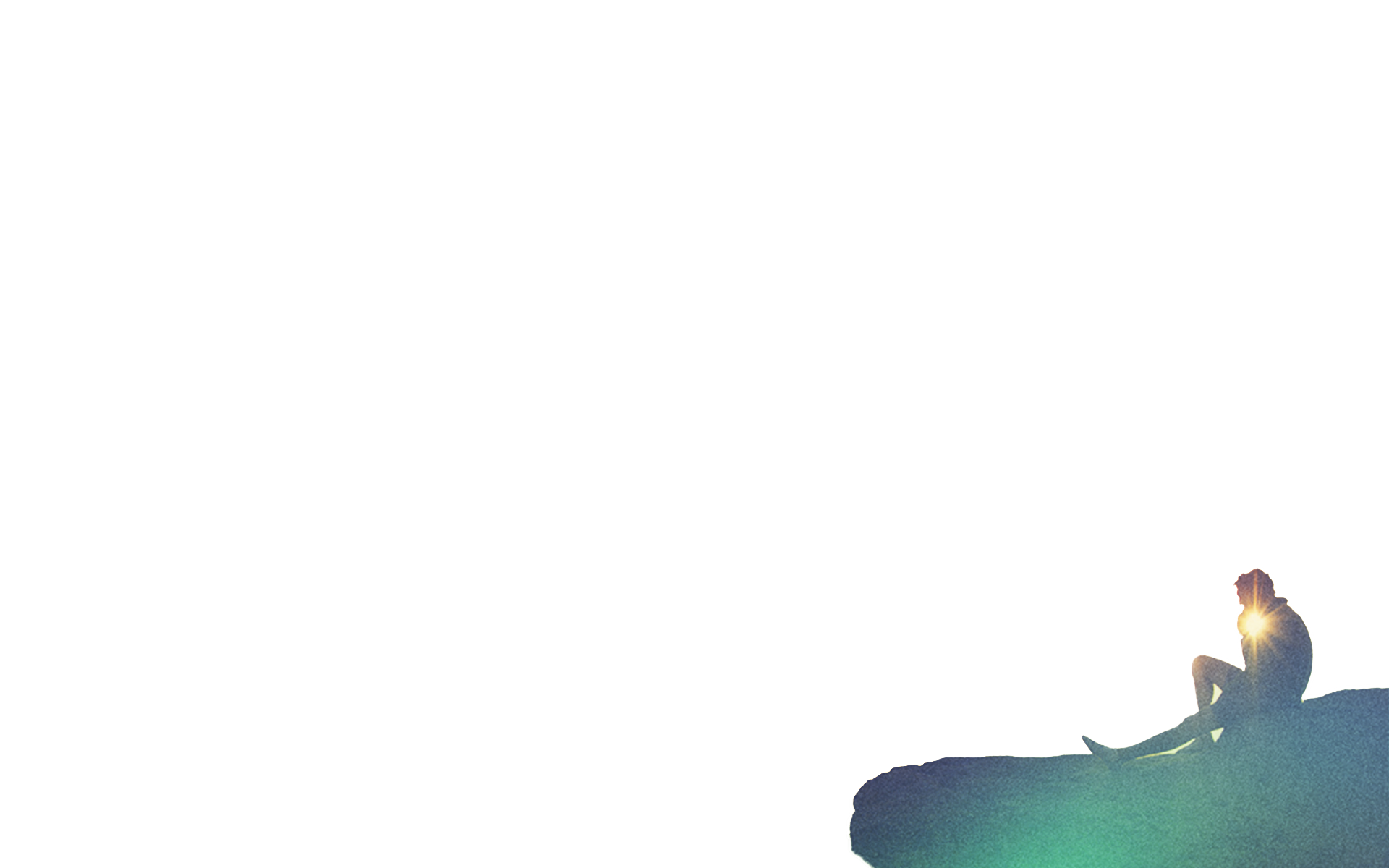 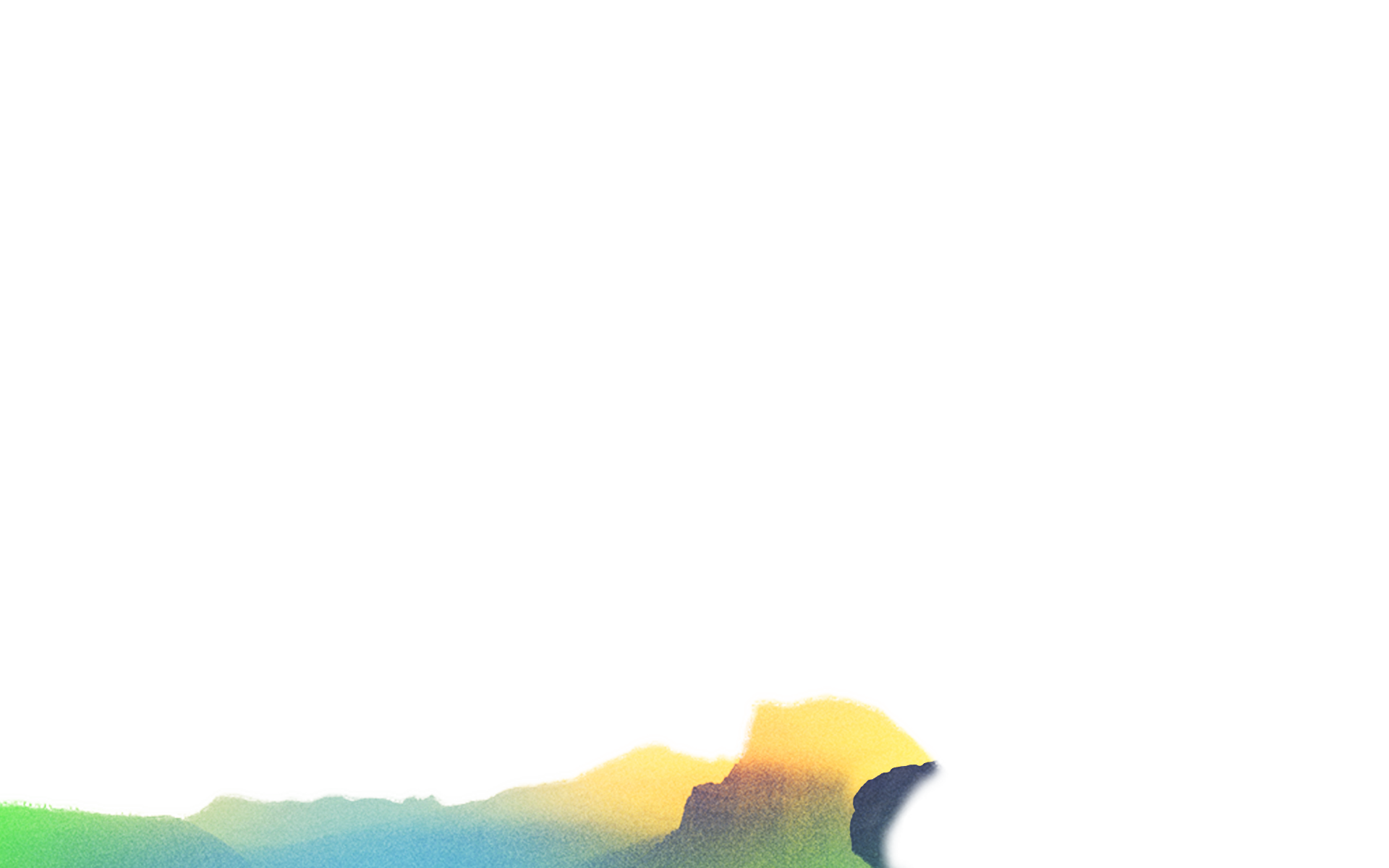 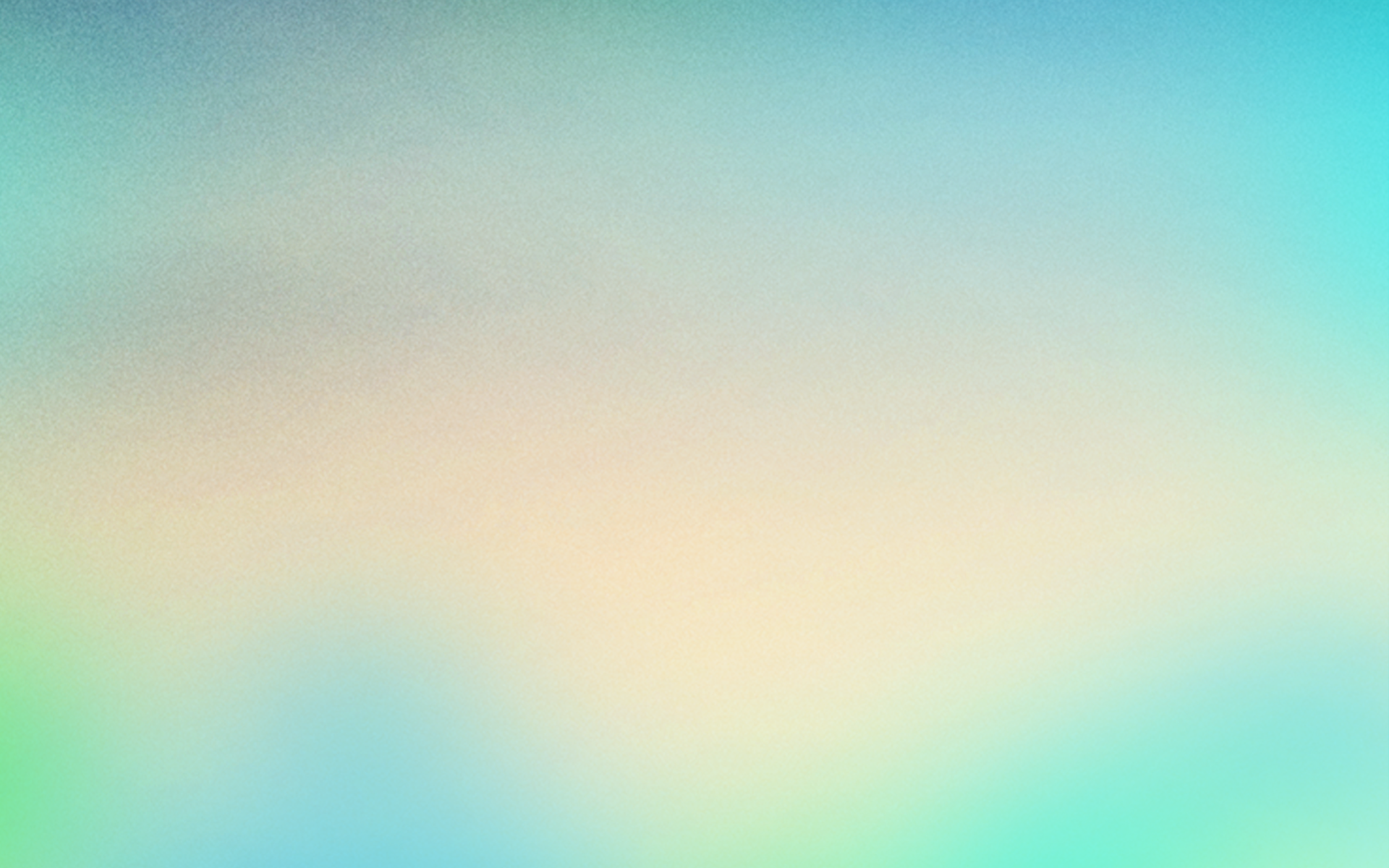 SPIRITUAL APATHY
One Constant Theme
“And we desire that each one of you show the same diligence so as to realize the full assurance of hope until the end, so that you will not be sluggish, but imitators of those who through faith and patience inherit the promises.”		  Hebrews 6:11, 12
“Take care, brethren, that there not be in any one of you an evil, unbelieving heart that falls away from the living God. But encourage one another day after day, as long as it is still called ‘Today,’ 
	so that none of you will be hardened by the deceitfulness of sin.”			Hebrews 3:12, 13
“Let us, therefore, make every effort to enter that rest, so that no one will perish by following their example of disobedience.”	Hebrews 4:11
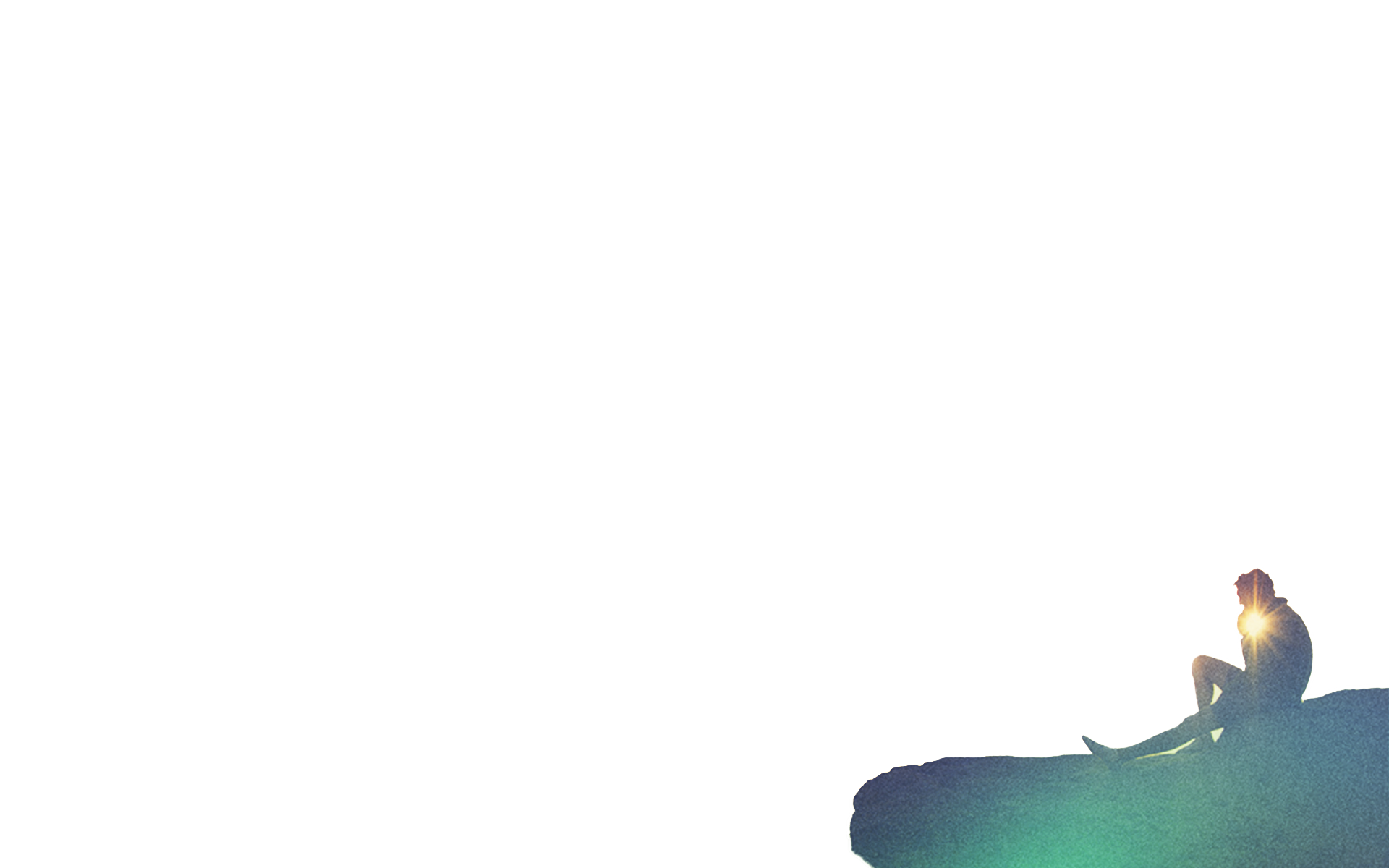 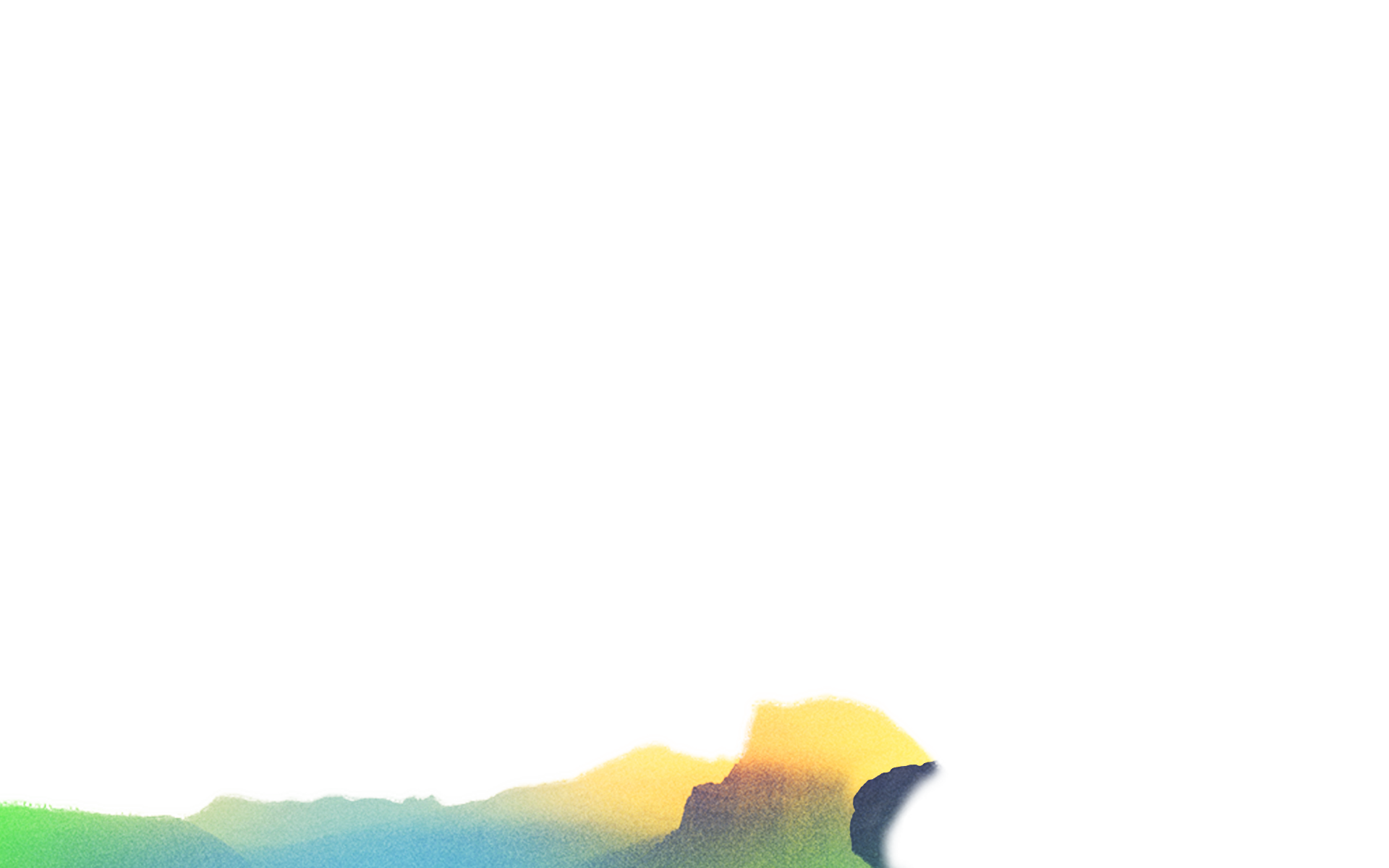 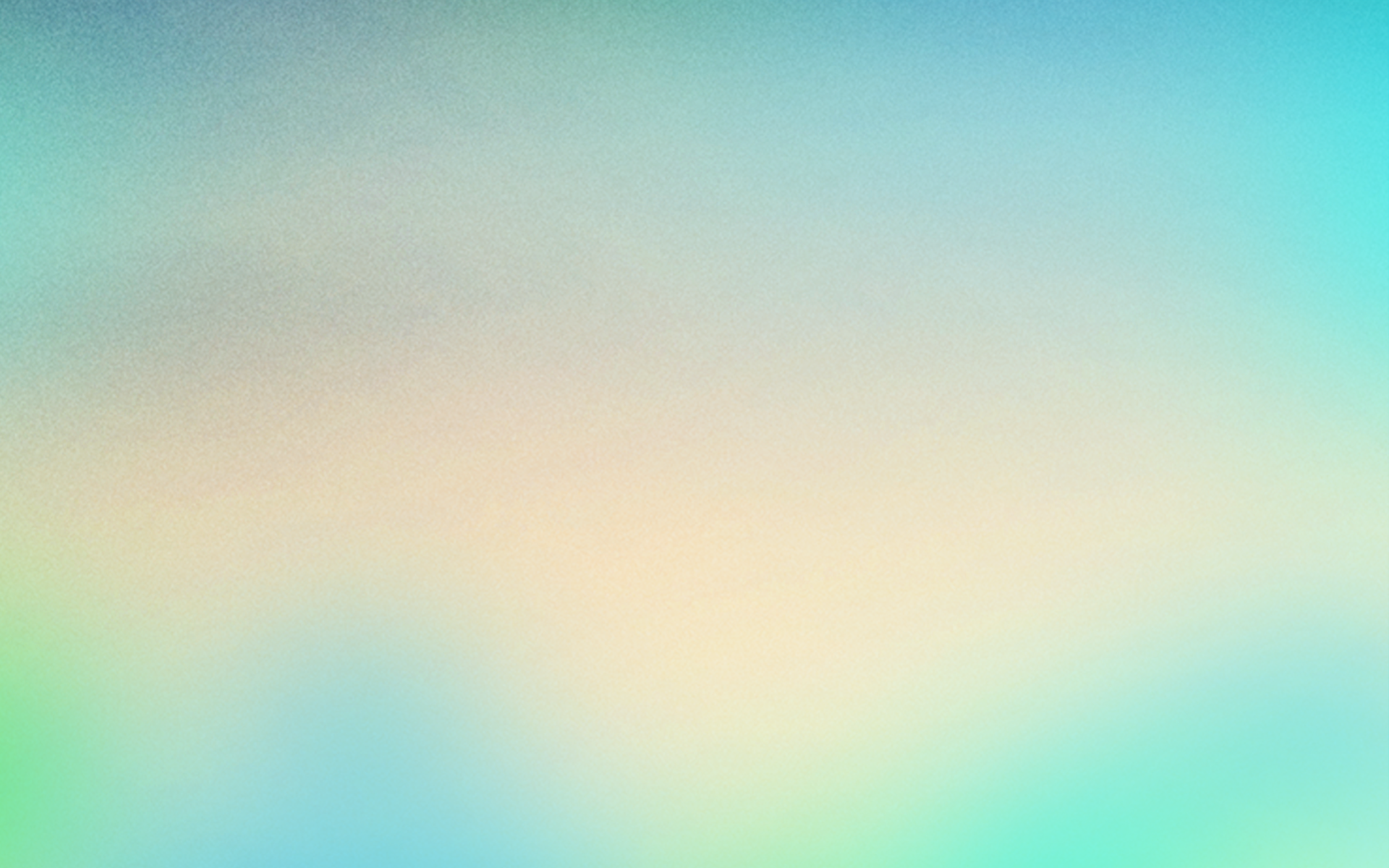 SPIRITUAL APATHY
One Clear Remedy
“Nevertheless, I have this against you, that you have left your first love. Remember…”
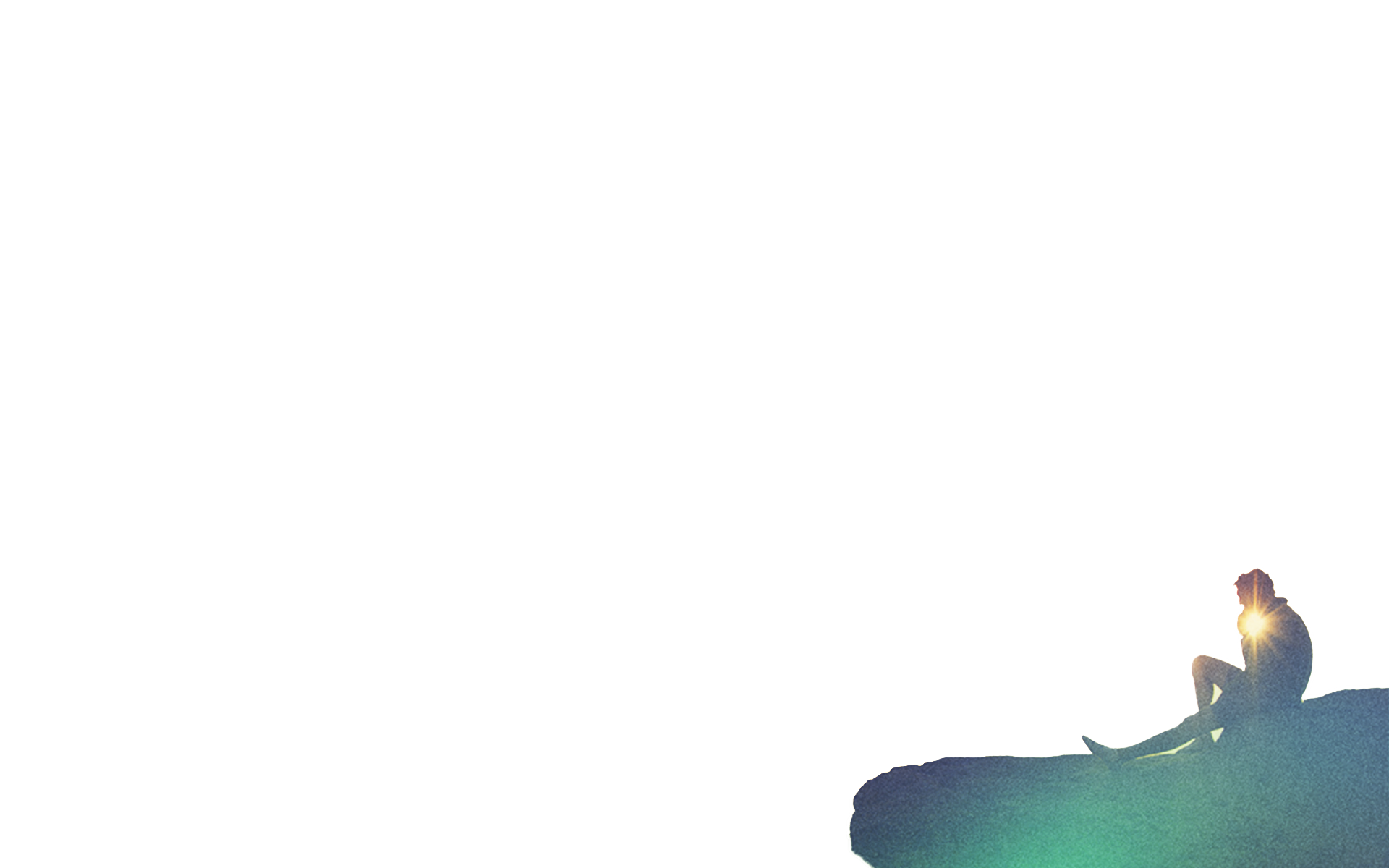 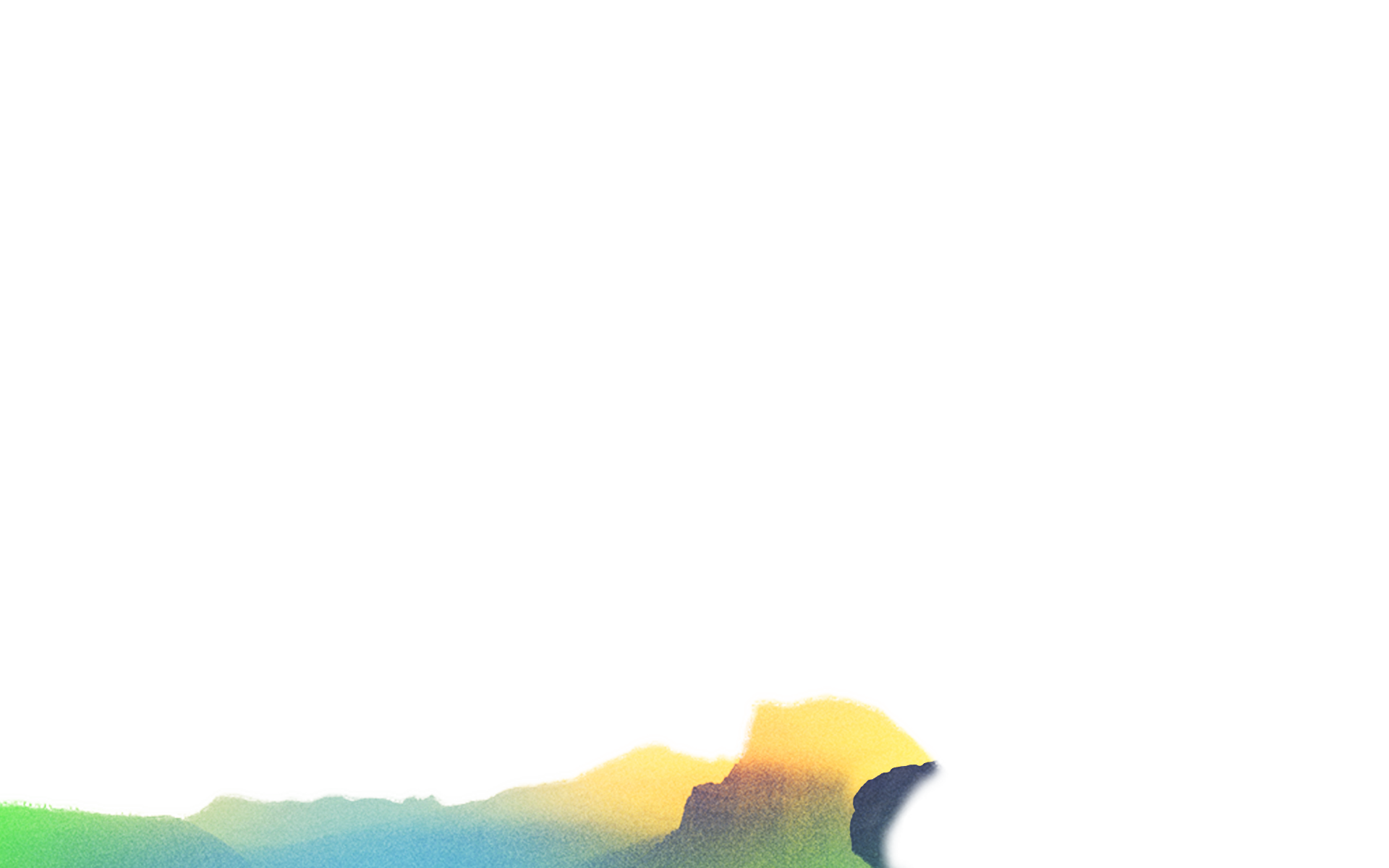 “God has no grandchildren.”
THE CHALLENGE OF 2ND GENERATION FAITH